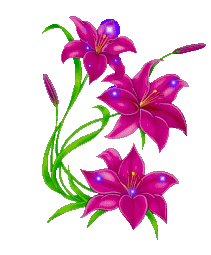 Deriváty  uhľovodíkov
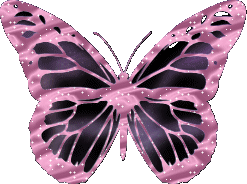 Čo sú to deriváty?
sú to zlúčeniny odvodené od uhľovodíkov nahradením jedného alebo viacerých atómov vodíka iným atómom alebo skupinou atómov
(z latinského derivatio = odvodenie)
                       derivát uhľovodíka    
uhľovodíkový zvyšok
                             charakteristická 
                                  skupina
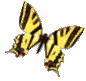 Čo je uhľovodíkový zvyšok ?
vznikne vtedy, ak z molekuly uhľovodíka odtrhneme aspoň jeden vodík :

                                        metyl   CH3 –
                                        etyl      CH3 – CH2 – 
                                        propyl  CH3 – CH2 – CH2 -
metán   CH4
etán      CH3 – CH3
propán  CH3 – CH2 – CH3
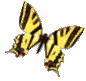 Čo je charakteristická skupina ?
je to atóm, alebo skupina atómov, ktoré v molekule uhľovodíka nahrádzajú vodík
môže obsahovať prvky :O, N, S, halogény – Cl, F, Br, I a niektoré  ďalšie, hlavne nekovové prvky
látky s rovnakou charakteristickou skupinou majú podobné vlastnosti
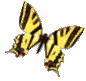 Ako rozdeľujeme deriváty uhľovodíkov ?
podľa prvkov, ktoré tvoria charakteristickú 
skupinu : 
halogénderiváty
kyslíkaté deriváty
dusíkaté deriváty
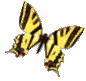 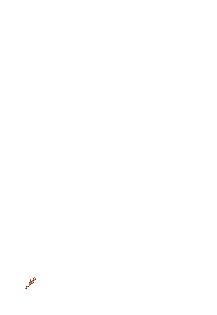 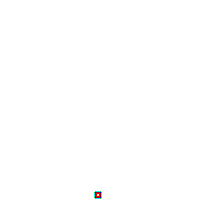 Ďakujem za pozornosť
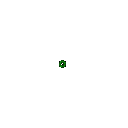 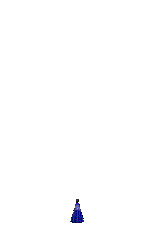 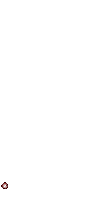